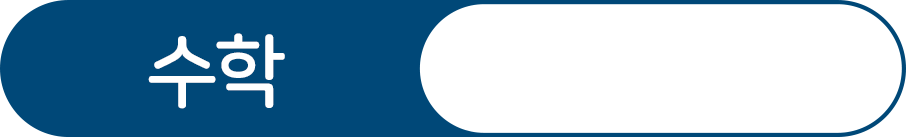 20~21쪽
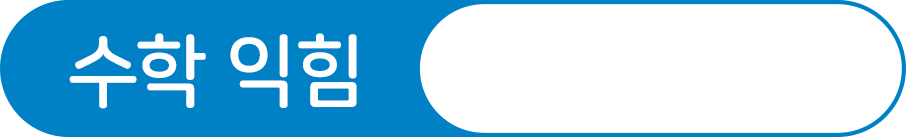 16~17쪽
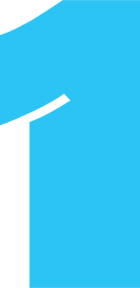 큰 수
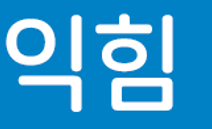 뛰어 세기를 
해 볼까요?
차시 시작
도입
1
2
3
4
5
6
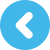 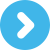 /
1
8
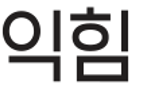 건우는 동생과 함께 3월부터 7월까지 매달 30000원씩 저금했어요.
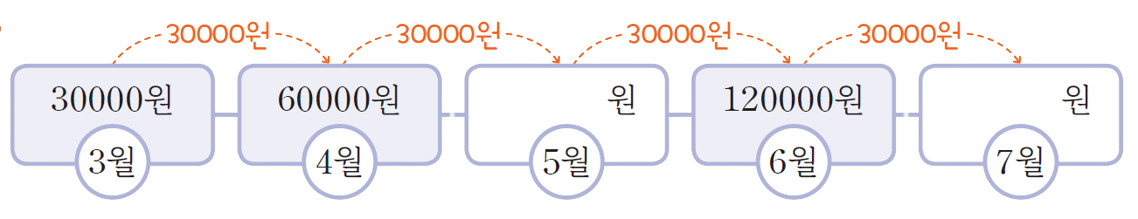 90000
150000
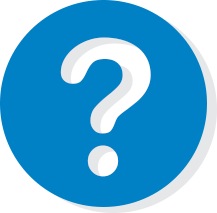 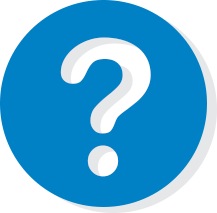 150000
건우와 동생이 3월부터 7월까지 모은 돈은 모두            원입니다.
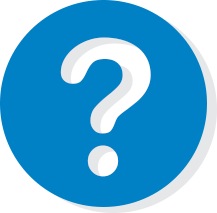 차시 시작
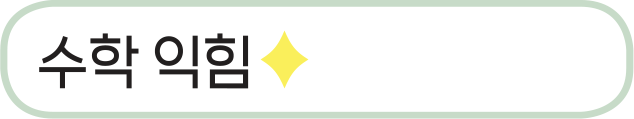 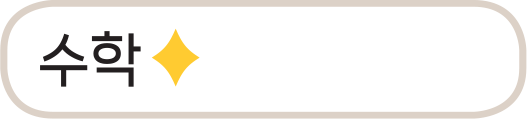 도입
1
2
3
4
5
6
16~17쪽
20~21쪽
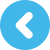 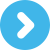 /
2
8
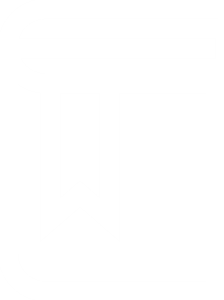 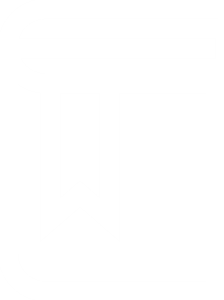 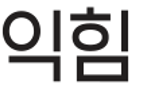 1
100000씩 뛰어 세어 보세요.
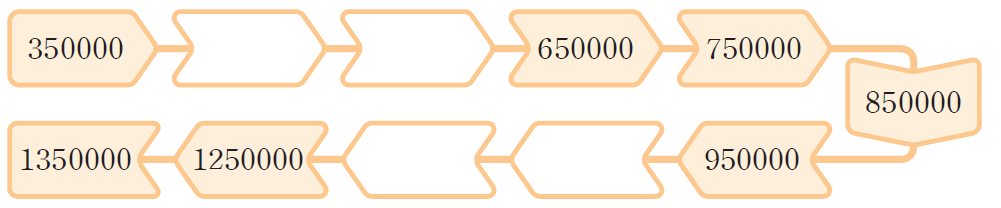 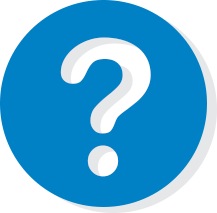 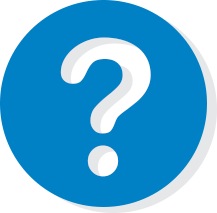 650000
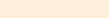 750000
350000
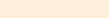 550000
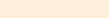 450000
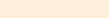 850000
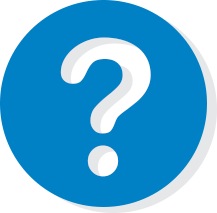 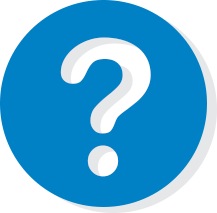 1150000
1050000
1350000
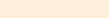 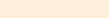 1250000
950000
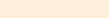 차시 시작
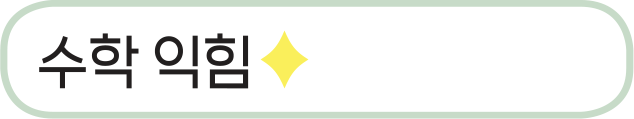 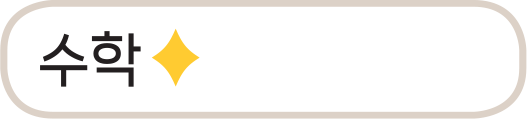 도입
1
2
3
4
5
6
16~17쪽
20~21쪽
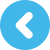 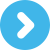 /
3
8
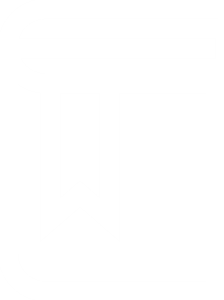 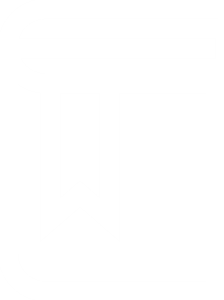 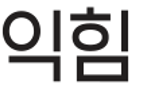 2
얼마씩 뛰어 세었는지 규칙을 써 보세요.
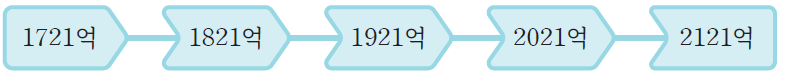 (1)
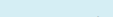 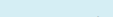 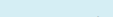 1721억
1821억
1921억
2021억
2121억
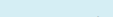 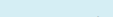 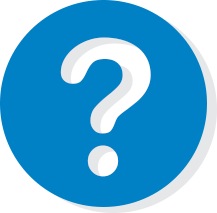 (                      )씩
100억
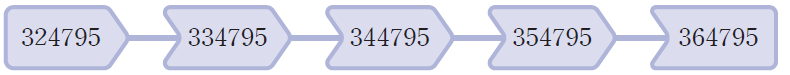 (2)
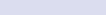 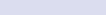 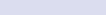 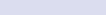 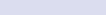 324795
334795
344795
324795
364795
(                      )씩
10000
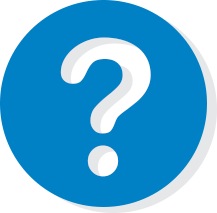 차시 시작
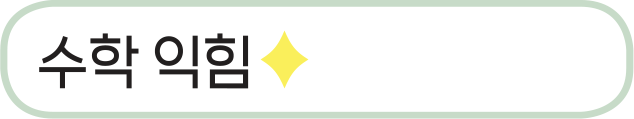 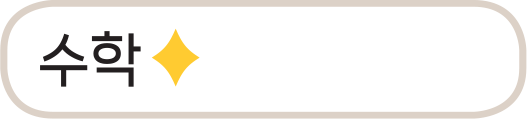 도입
1
2
3
4
5
6
16~17쪽
20~21쪽
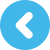 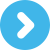 /
4
8
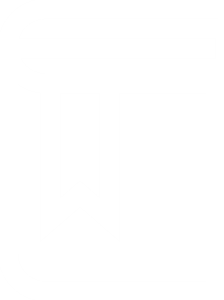 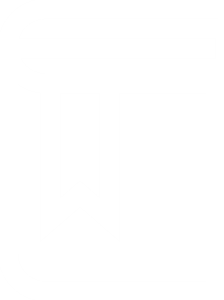 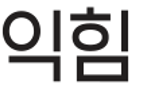 3
규칙에 따라 빈칸에 알맞은 수를 써넣으세요.
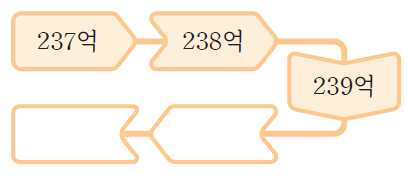 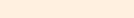 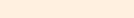 237억
238억
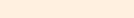 239억
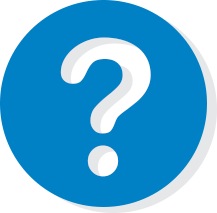 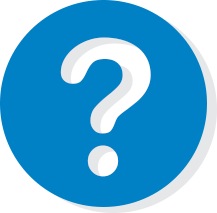 241억
240억
차시 시작
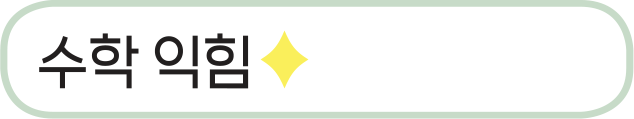 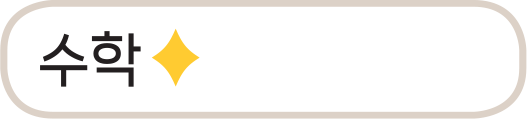 도입
1
2
3
4
5
6
16~17쪽
20~21쪽
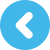 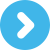 /
5
8
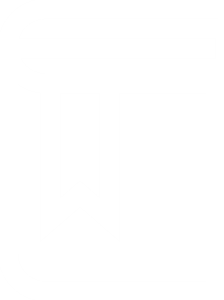 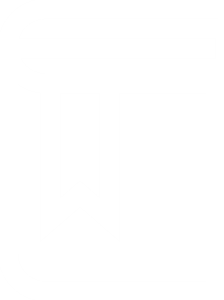 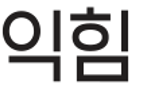 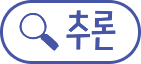 4
20000씩 4번 뛰어 세었더니 120000이 되었습니다. 처음 수는 무엇인지 써 보세요.
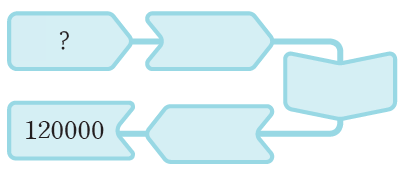 ?
120000
(                      )
40000
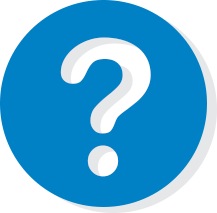 차시 시작
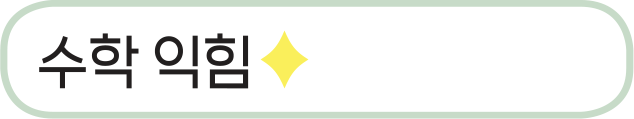 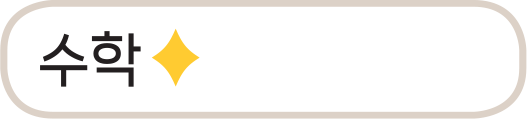 도입
1
2
3
4
5
6
16~17쪽
20~21쪽
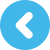 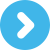 /
6
8
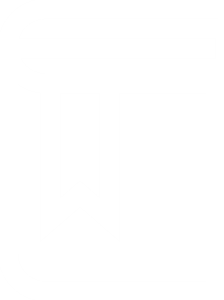 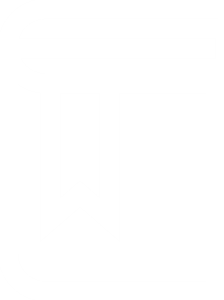 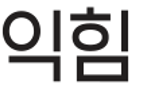 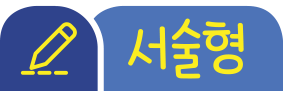 5
연필을 매일 20만 자루씩 만드는 연필 공장에서 오늘까지 180만 자루를 만들었습니다. 300만 자루를 만들려면 앞으로 며칠을 더 만들어야 하는지 풀이 과정을 쓰고 답을 구해 보세요.
200만-220만-240만-260만-280만-300만이므로
풀이
예
20만씩 6번 뛰어 세기 한 것입니다. 따라서 연필
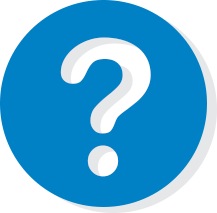 300만 자루를 만들려면 6일을 더 만들어야 합니다.
일
답
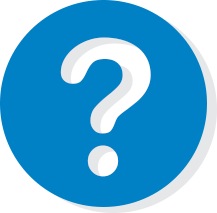 차시 시작
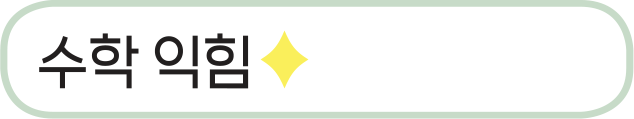 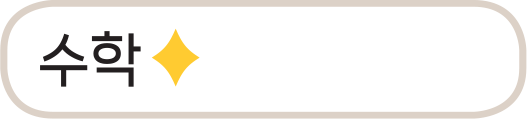 도입
1
2
3
4
5
6
16~17쪽
20~21쪽
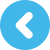 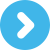 /
7
8
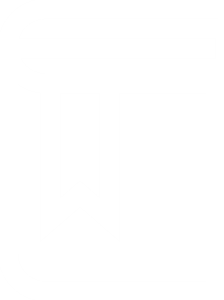 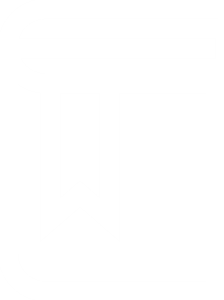 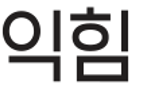 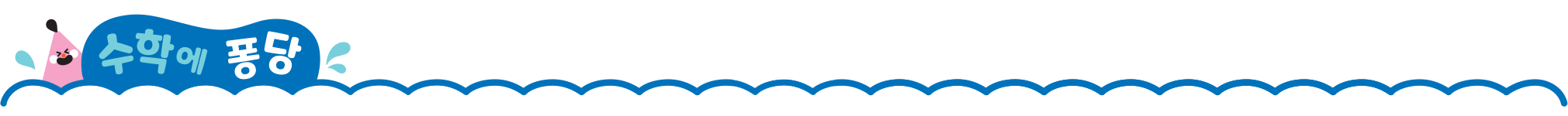 얼마씩 뛰어 세기를 해야 보물을 찾을 수 있을지 기호를 쓰고, 길을 그려 보세요.
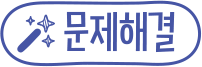 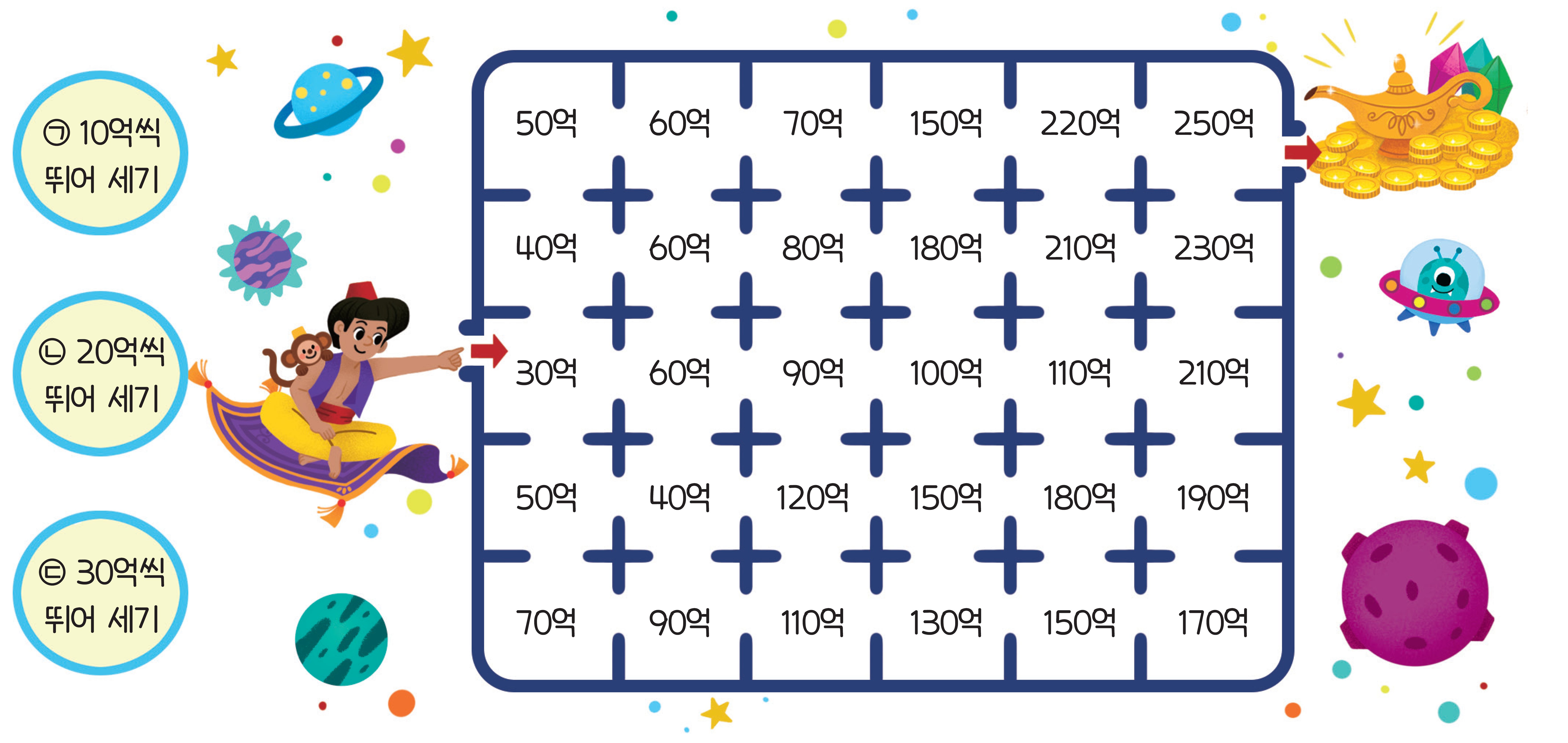 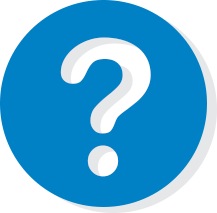 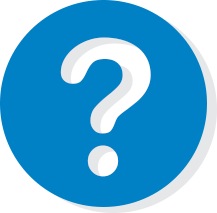 (                      )
㉡
차시 시작
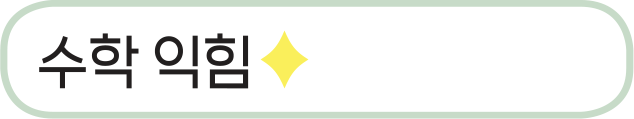 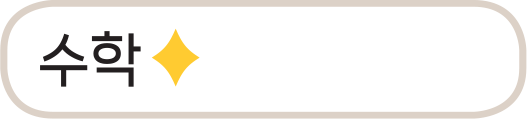 도입
1
2
3
4
5
6
16~17쪽
20~21쪽
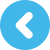 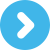 /
8
8
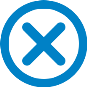 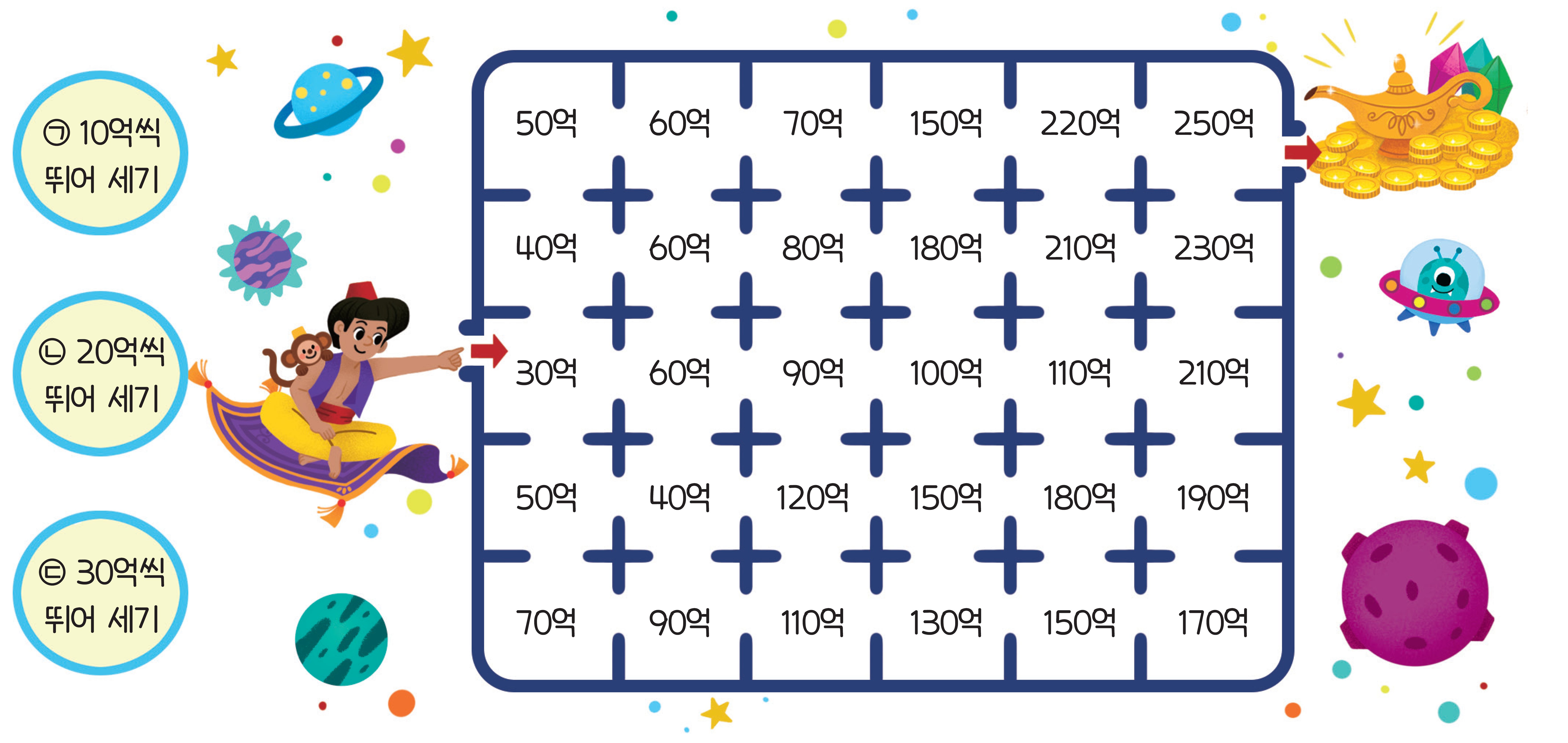